Dear participants, 

We would like provide here a LinkedIn or Facebook posting. 
Just select one template, insert your photo + logo and your name + the name of your organisation. 
Save it as picture and let your LinkedIn or Facebook community know, that they can meet you on this event.
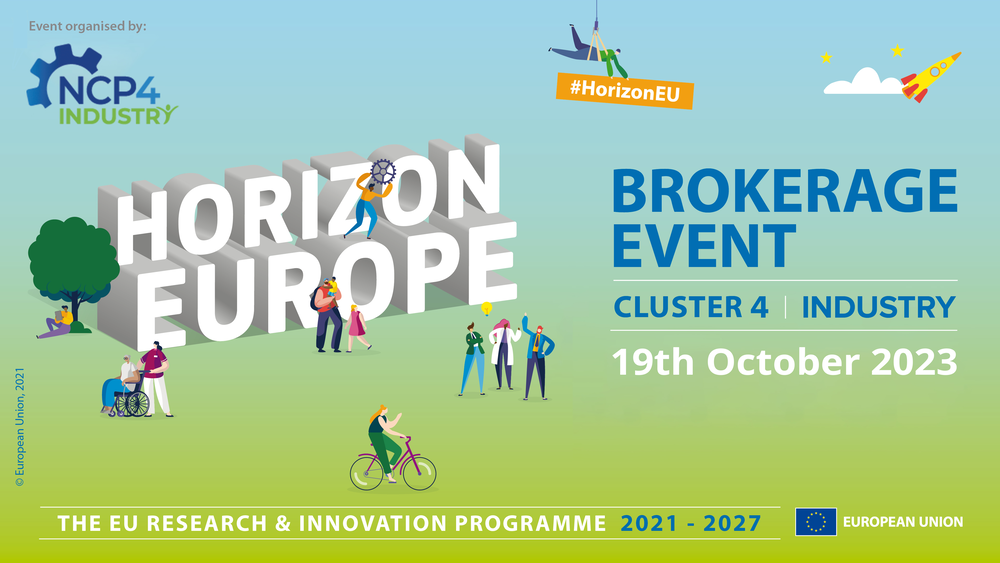 Meet with @ https://he-industry-2023-brokerage.b2match.io/
Thomas Röblreiter
Austrian Research Promotion Agency
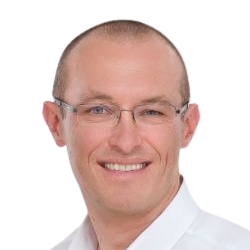 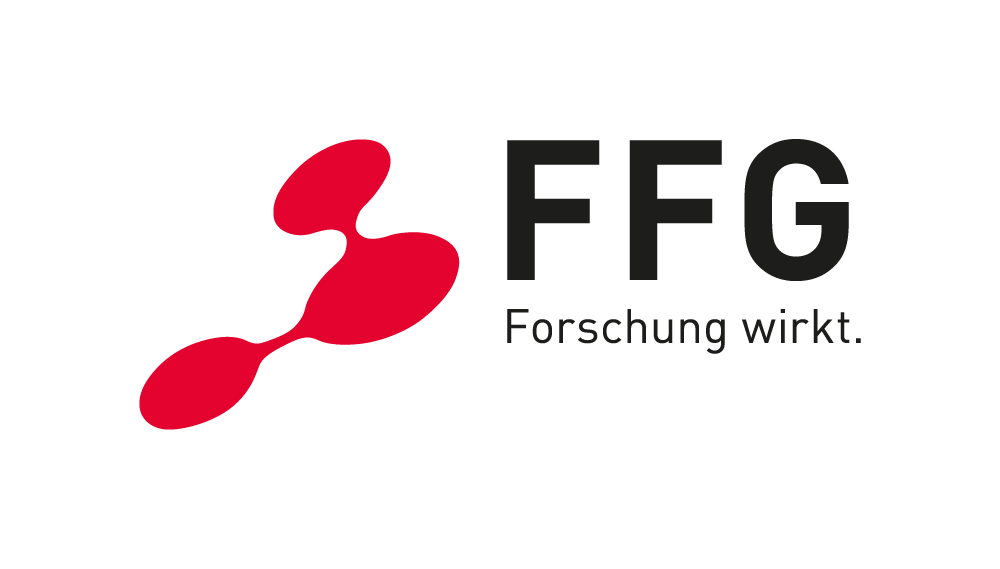 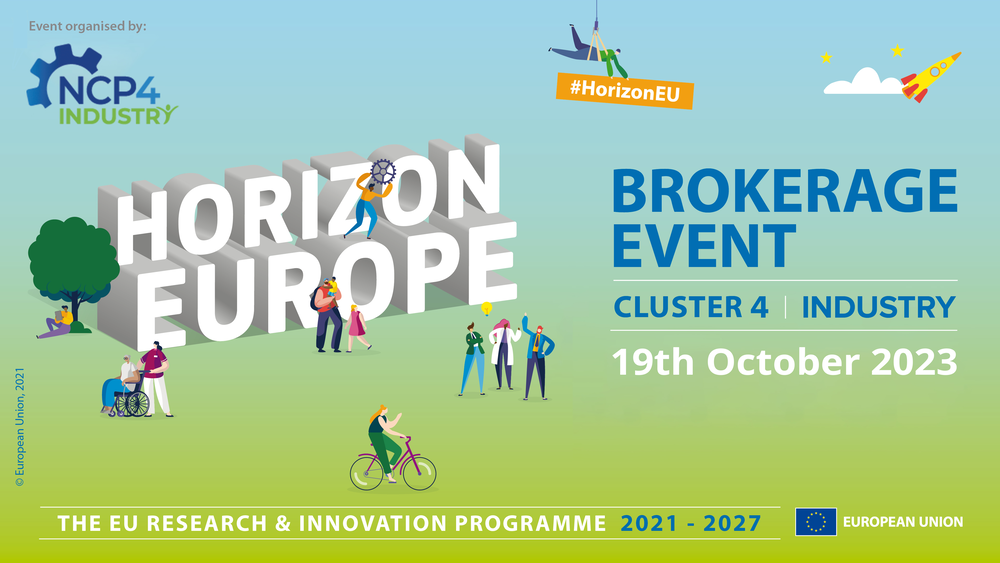 Meet with @ https://he-industry-2023-brokerage.b2match.io/
Thomas Röblreiter
Austrian Research Promotion Agency
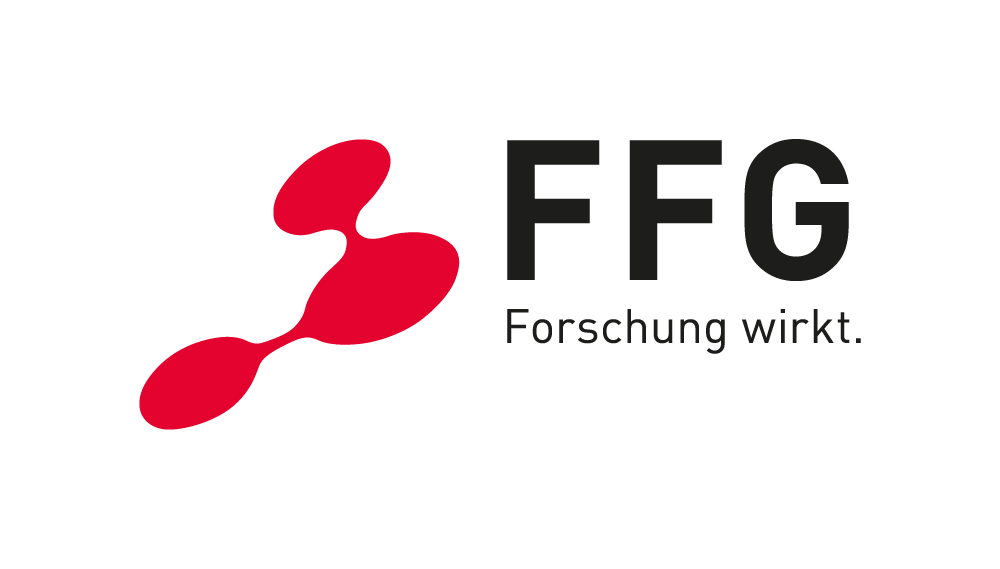 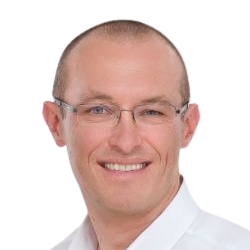 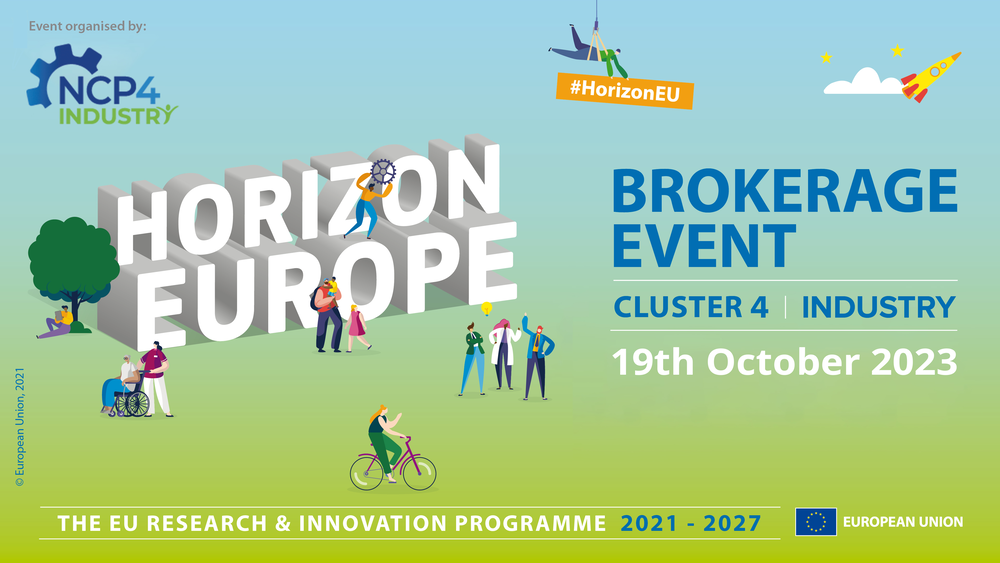 Meet with @ https://he-industry-2023-brokerage.b2match.io/
Thomas Röblreiter
Austrian Research Promotion Agency
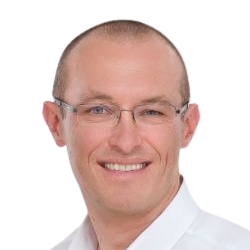 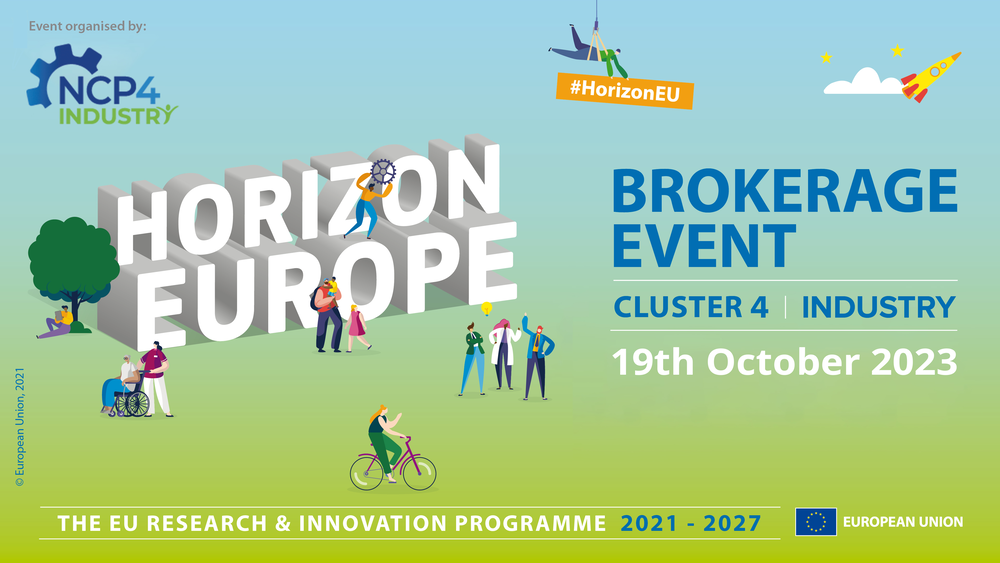